Work
Heat
Internal Energy
Q              =             U           +            W
Then
And/Or
The gas gets hotter
(Temp Rises)
(+U)
The Gas does Work
(piston moves out)
(+W)
If heat flows in
(+Q)
Frieda Peoples lets 45 J of heat flow into a gas that does 21 J of work.  By how much does the internal energy change?  Does the temp rise or fall?

Bob White lets 54 J flow into the gas, and it does 67 J of work.  By how much does the internal energy change?  Does the temp rise or fall?

Job Shadeau does 89 J of work on a gas by compressing it, and the internal energy increases by 52 J.  What is the change in heat of the gas?  What happens to the temperature?
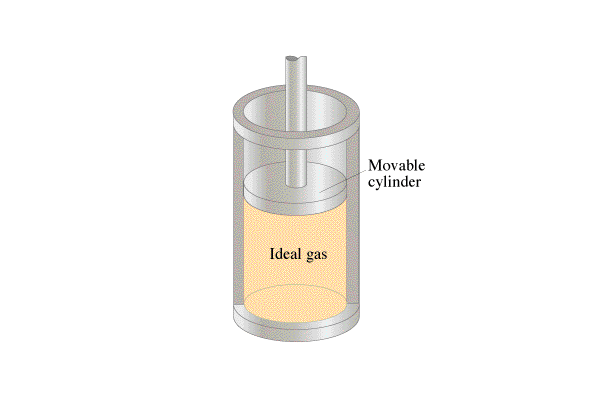 +24 J, rises          -13 J, falls              -37 J (heat flows out), gets hotter